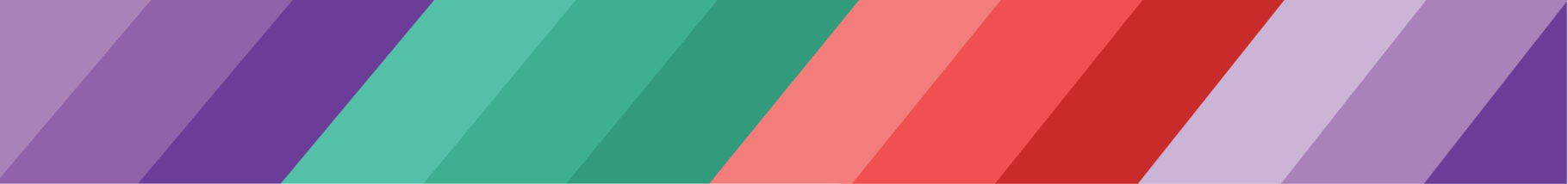 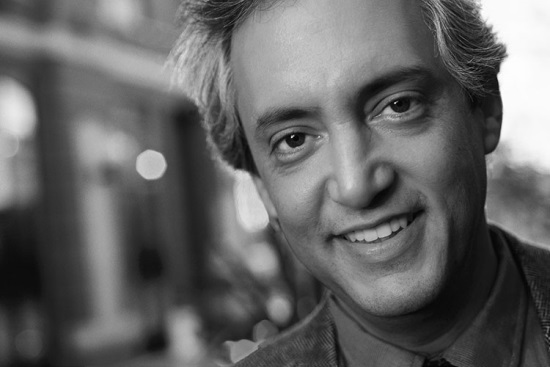 Travis SIMMEONE
Título del puesto
Lorem ipsum dolor sit amet, consectetur adipiscing elit. Morbi tristique sapien nec nulla rutrum imperdiet. Nullam faucibus augue id velit luctus maximus. Interdum et malesuada fames ac ante ipsum primis in faucibus. Etiam bibendum, ante nec luctus posuere.
EXPERIENCIA LABORAL
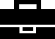 PUESTO / EMPRESA
Lorem ipsum dolor sit amet, consectetur adipiscing elit.
PUESTO / EMPRESA
Lorem ipsum dolor sit amet, consectetur adipiscing elit.
2008
2009
2010
2011
2012
2013
2014
2015
2016
PUESTO / EMPRESA
Lorem ipsum dolor sit amet, consectetur adipiscing elit.
PUESTO / EMPRESA
Lorem ipsum dolor sit amet, consectetur adipiscing elit.
ESTUDIOS
HABILIDADES
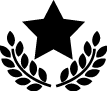 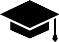 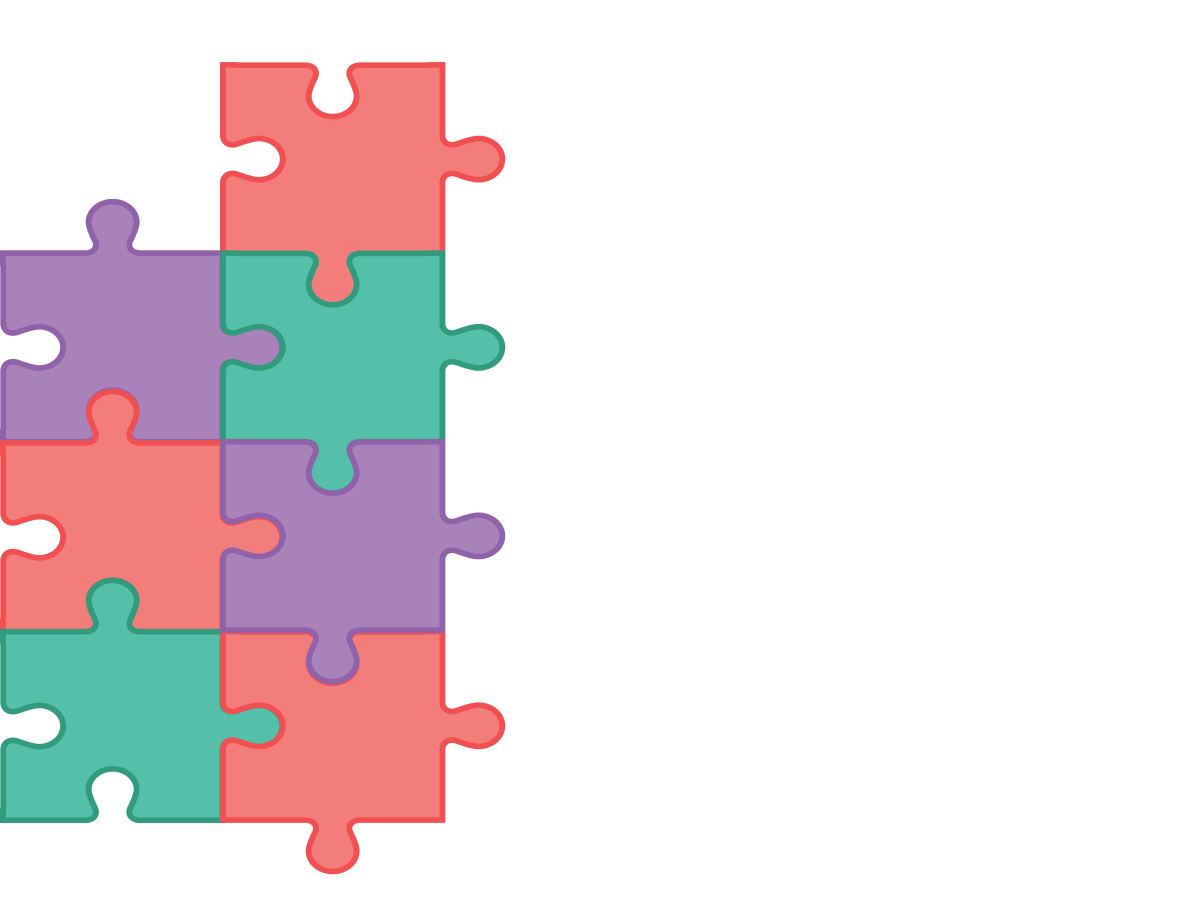 CENTRO EDUCATIVO
2008 – 2010


CENTRO EDUCATIVO
2004 – 2008
TÍTULO
Lorem ipsum dolor sit amet, consectetur adipiscing elit. Morbi tristique sapien nec nulla rutrum imperdiet. 

TÍTULO
Lorem ipsum dolor sit amet, consectetur adipiscing elit. Morbi tristique sapien nec nulla rutrum imperdiet.
Relaciones
públicas
Gestión de
proyectos
Gestión
contable
Manejo de
personal
Formación
de equipos
INFORMÁTICA
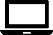 MS Office
Photoshop
PowerPoint
AdWords
Ventas
Gestión de
presupuestos
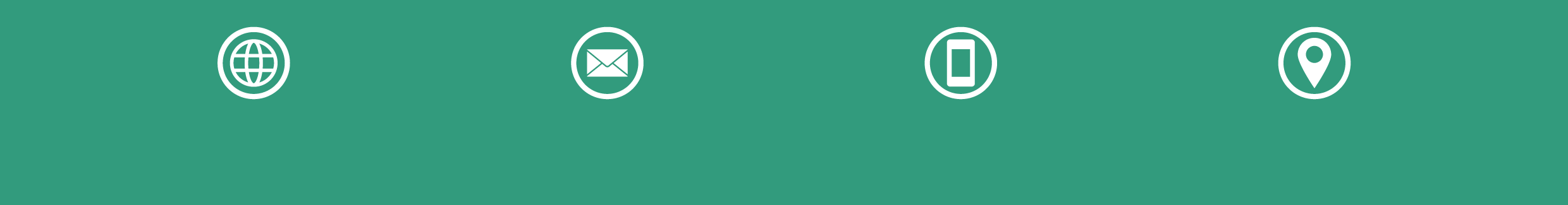 travis.com
travis@mail.com
12 Street Name, 
Madrid
000 111 333